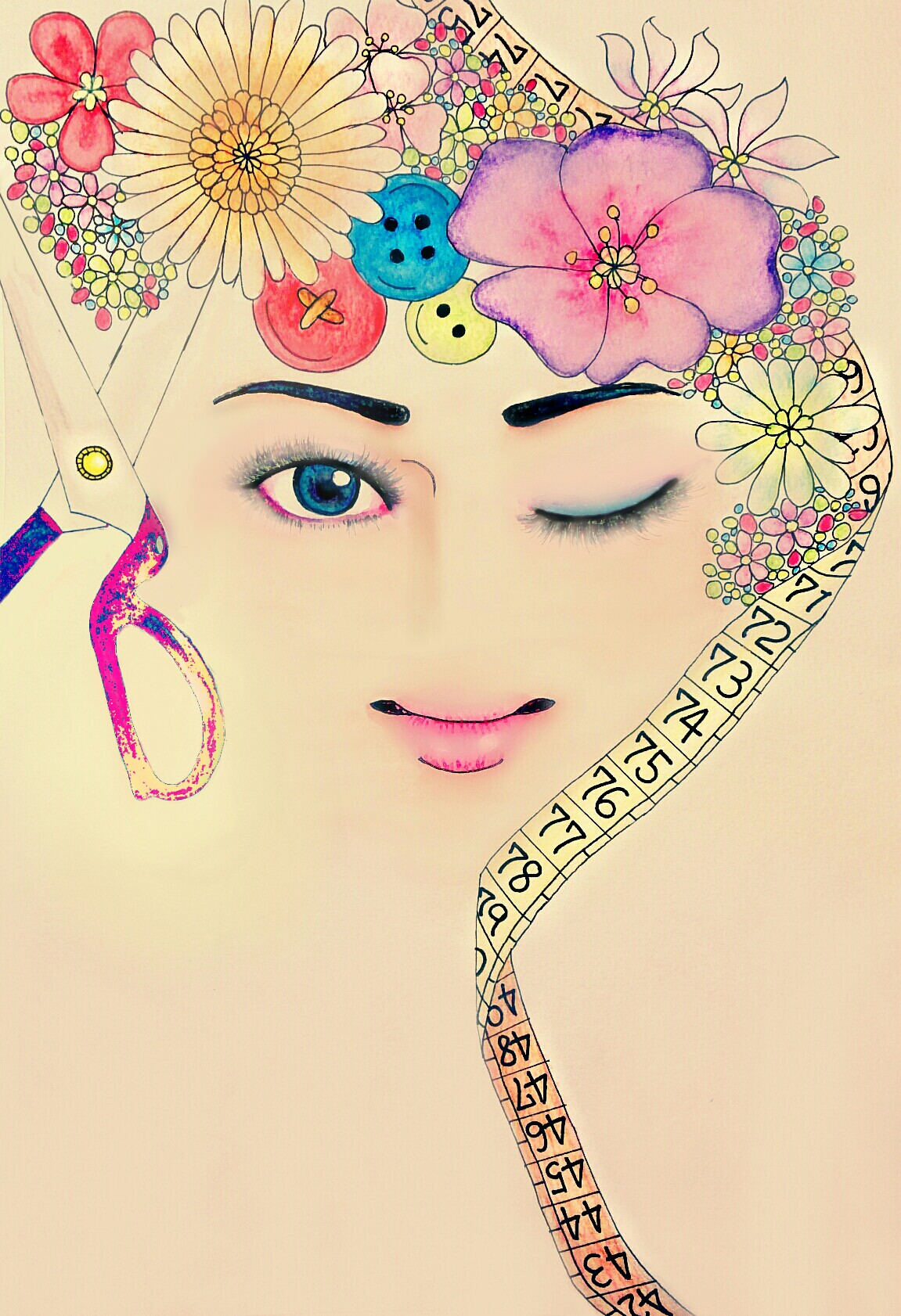 平成２７年度 全国高等学校長協会家庭部会
　　　　被服・服飾デザイン系高等学校長会
第14回 総会・研究協議会並びに
　　　　学科主任研究協議会（徳島大会）
未来のファッション産業を担う人材の育成　～ジャパンブルーに学ぶ～
【 会 場 】　あわぎんホール ４Ｆ　大会議室
               　　　　　（徳島県郷土文化会館）
【 期 日 】　平成27年10月22日（木）
10月23日（金）
【 主 催 】   全国高等学校長協会家庭部会
　　　　      全国高等学校長協会家庭部会
　　　　　　　　　　被服・服飾デザイン系高等学校長会